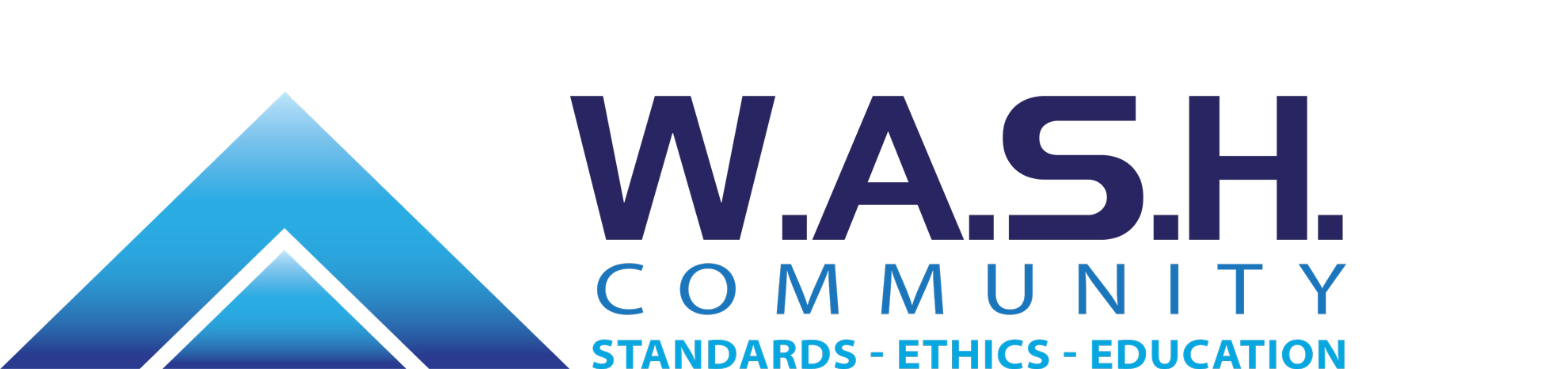 Harvesting the Day
What are you taking away from the day?
Any new ideas? 
What have you learned? 
Who have you met?
Voting Link: http://etc.ch/Hidy
What are you interested in learning more about?
Engage with us
Consultation
Monthly Advisory Calls
Certification
Join the Recovery & Quality Study
Before you go:we need your feedback